RFP Pricing Tabulation
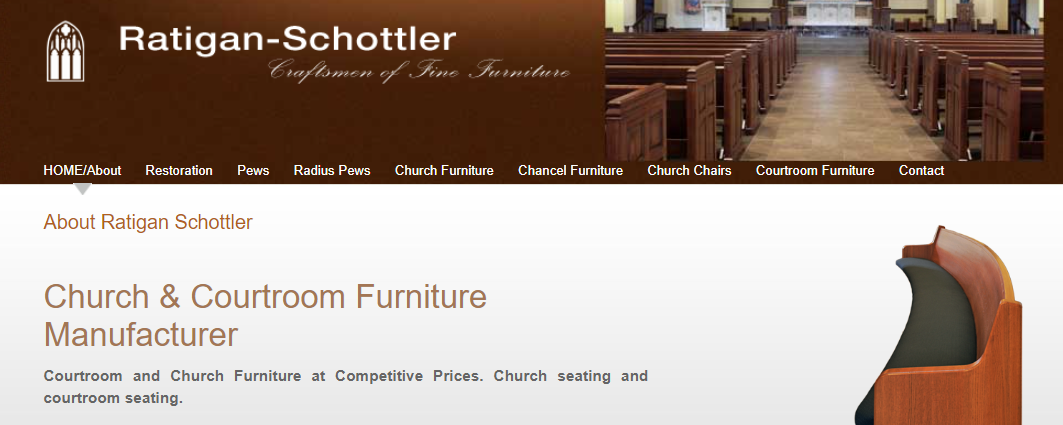 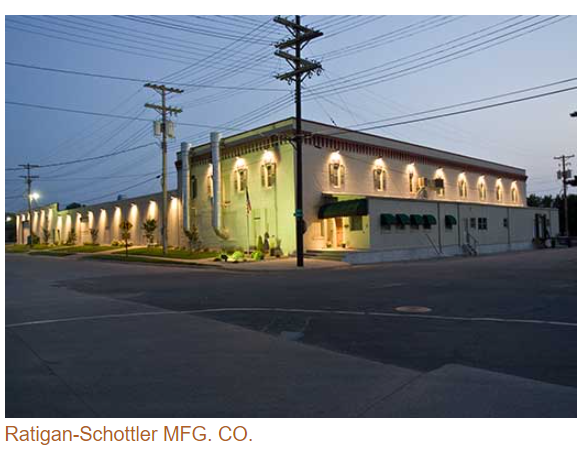 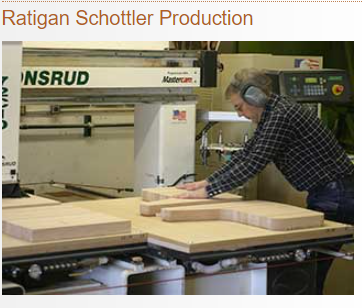 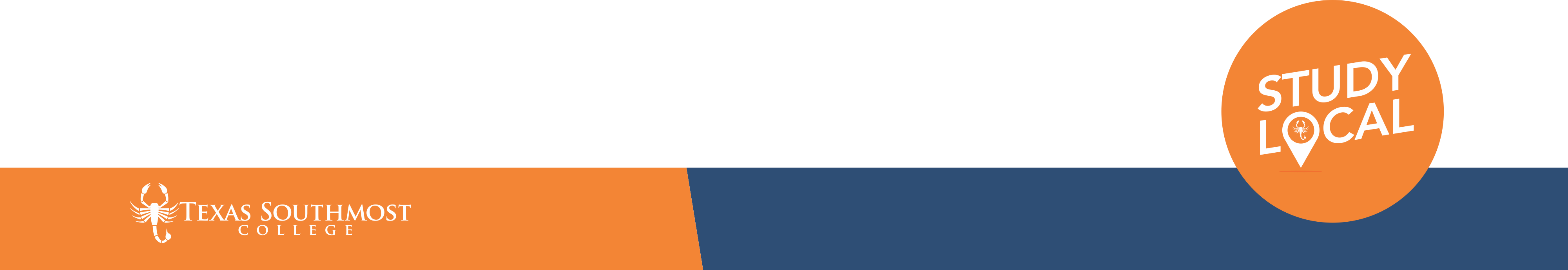